Food Safety in the Information Age
Tal Spirer – Director of Sales, SureCheck
FSTEC 2017 – September 19th, 2017
Agenda
2
Set The Table for a Discussion Around Restaurant Industry and Food Safety 
Food Safety and The Information Age 
Technology 
Consumer Trust 
Questions and Discussion
48 Million People are Sickened in US by food each year
3
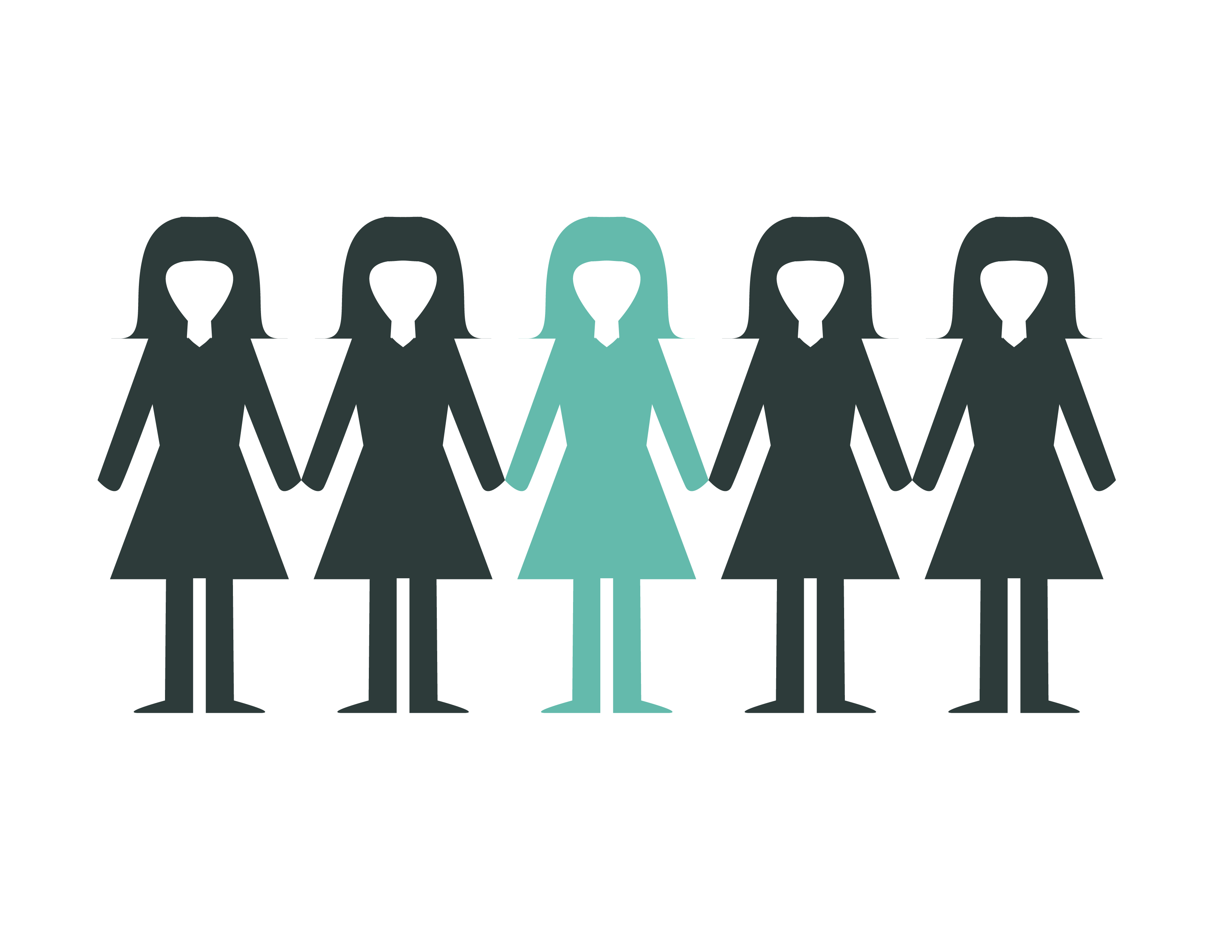 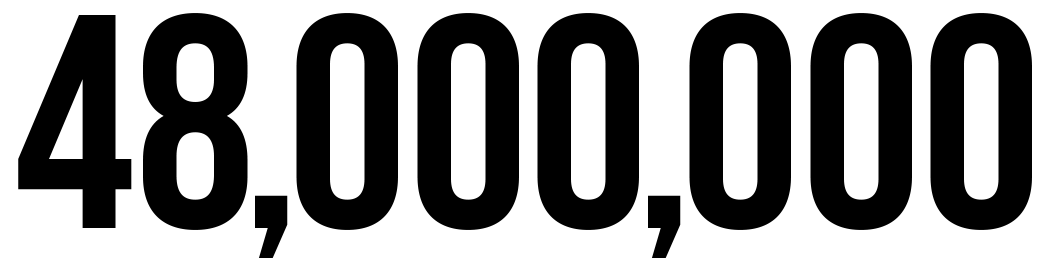 48 MILLION PEOPLE = 1 in 5
[Speaker Notes: 319 Million People in US. - 20 % of US or 1 in 5 people become ill from food. Every year (Go to emergency room / Dr. visit and then are released)]
128,000 People are Hospitalized Each Year –  Cedar Rapids, Iowa
4
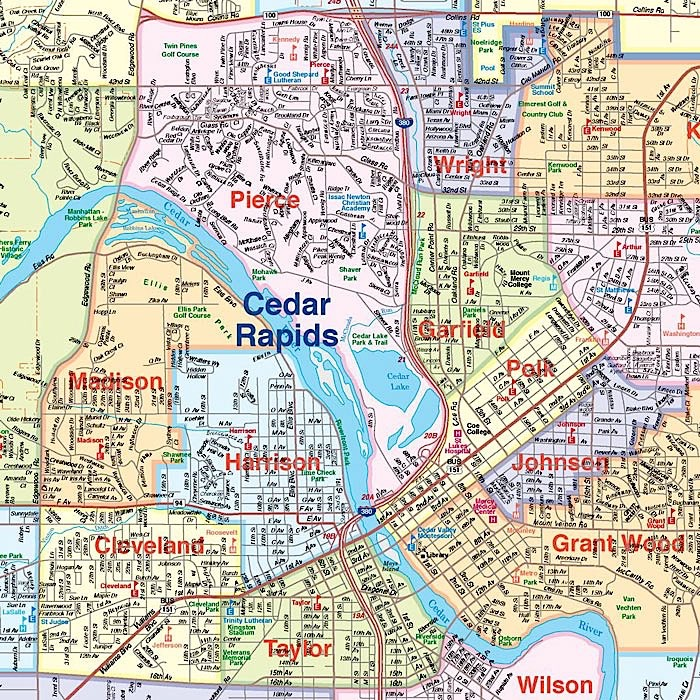 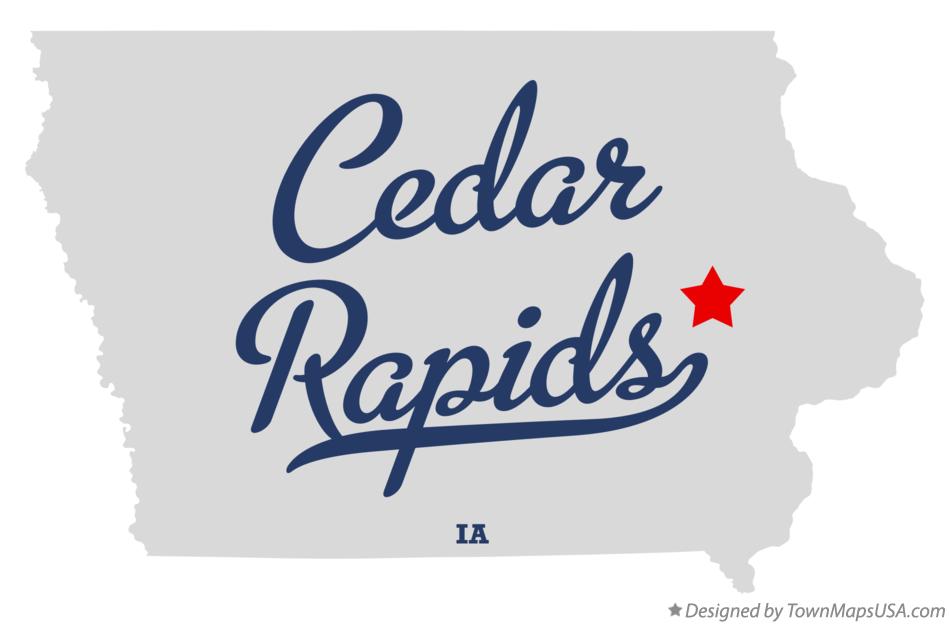 [Speaker Notes: Cedar Rapids IOWA 130,000]
3,000 in the U.S. - Die Every Year From Foodborne Sickness - MET Opera House
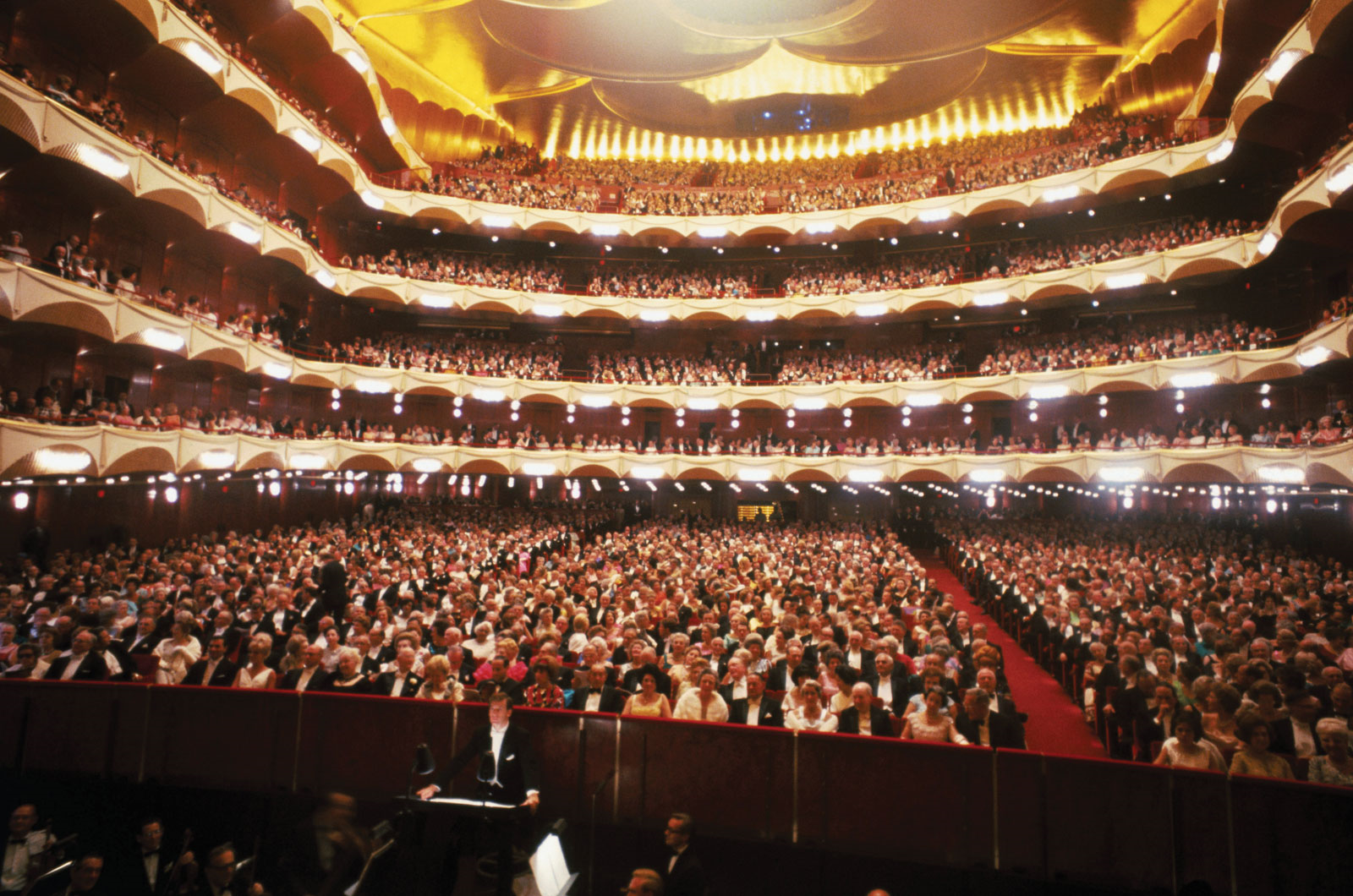 [Speaker Notes: In the US over 3,000 people lose their lives to food poisoning. (MET).]
2016 - These Products Caused Deaths
6
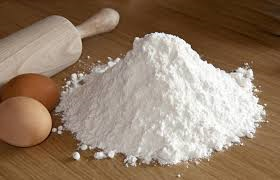 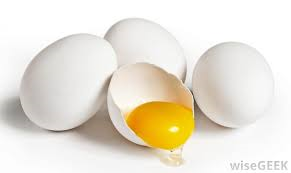 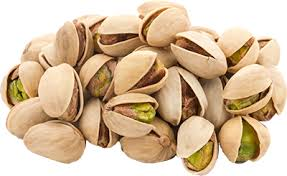 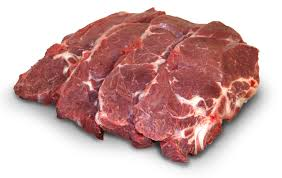 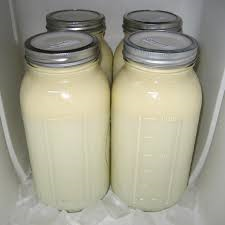 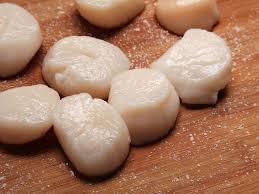 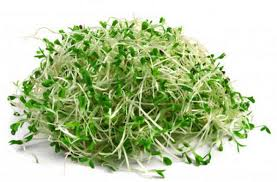 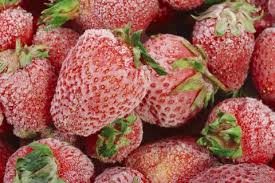 [Speaker Notes: Eggs – Salmonela outbreak
Flour that was responsible for E. Coli outbreak 
Strawberries from Egypt that weren’t properly cooled during transportation
Sprouts that caused Salmonella]
Costs of Foodborne Illness
7
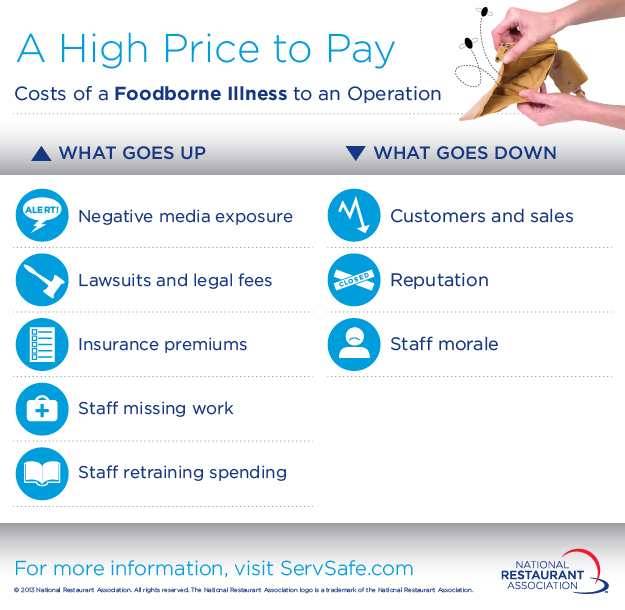 Reported Cases of Foodborne Illness and the Information Age
8
[Speaker Notes: 24 years of “reported” food poisoning cases at a state level here in the US. *Question – do you think in the last 10 years there was an 81% increase in food poisoning, or does this reflect something different.* 

Industrialized Agriculture
Technology – Easier to track
AND FINALLY – more scrutiny on food safety]
Inspections
9
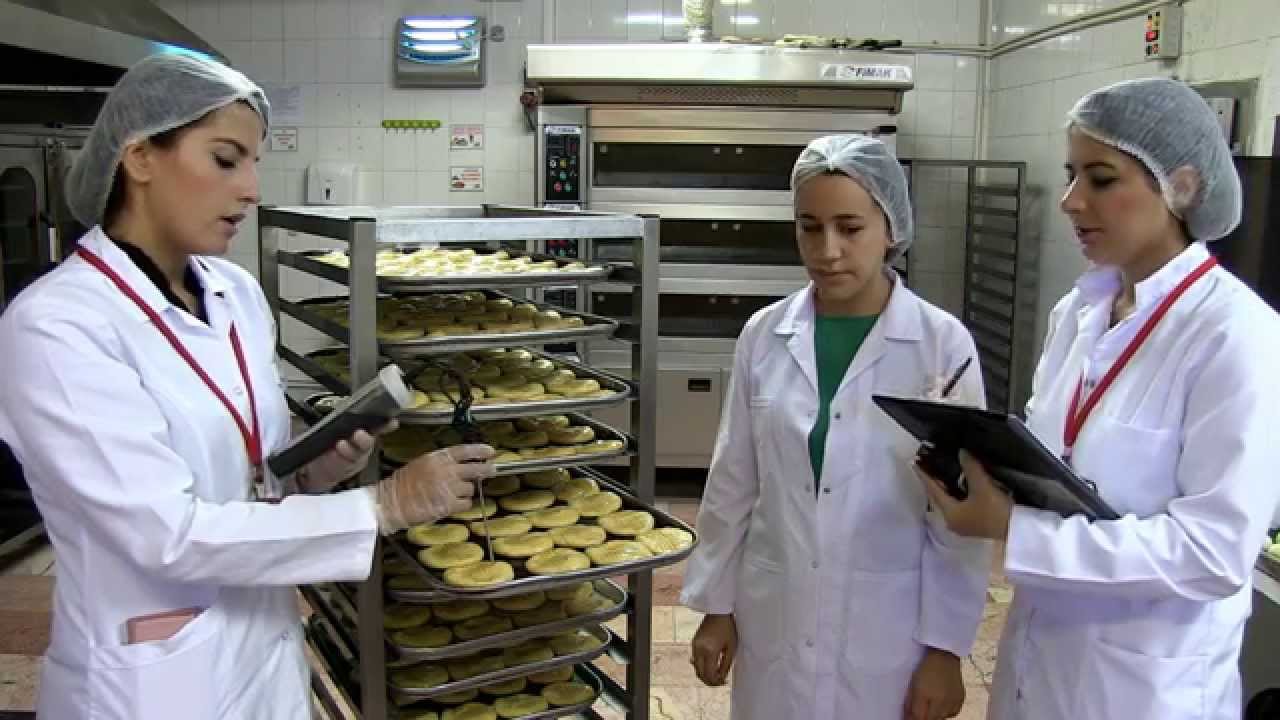 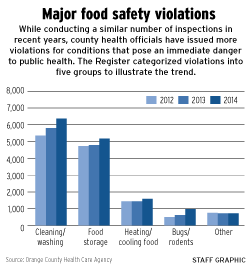 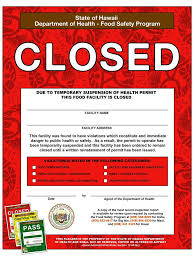 [Speaker Notes: All Food Safety Issues are either prevented or promulgated by human behavior. Majority of food safety violations are centered around cleanliness, Food Prep, and Food Storage.]
REGULATIONS – US FDA
FSMA Reporting Requirements and Enforcement
(a) “You must establish and maintain the following records documenting implementation of the food safety plan”: 
(1) Records that document the monitoring of preventive controls;
(2) Records that document corrective actions;
(3) Records that document verification, including, as applicable, those related to:
(i) Validation;
(ii) Verification of monitoring;
(iii) Verification of corrective actions;
(iv) Calibration of process monitoring and verification instruments;
(v) Product testing;
(vi) Environmental monitoring;
(vii) Records review; and
(viii) Reanalysis;
[Speaker Notes: US LAW- Food Safety Modernization Act has many definitive requirements around the recording and monitoring of FS plans. 
Enacted in 2011]
Food Safety “HACCP” Process
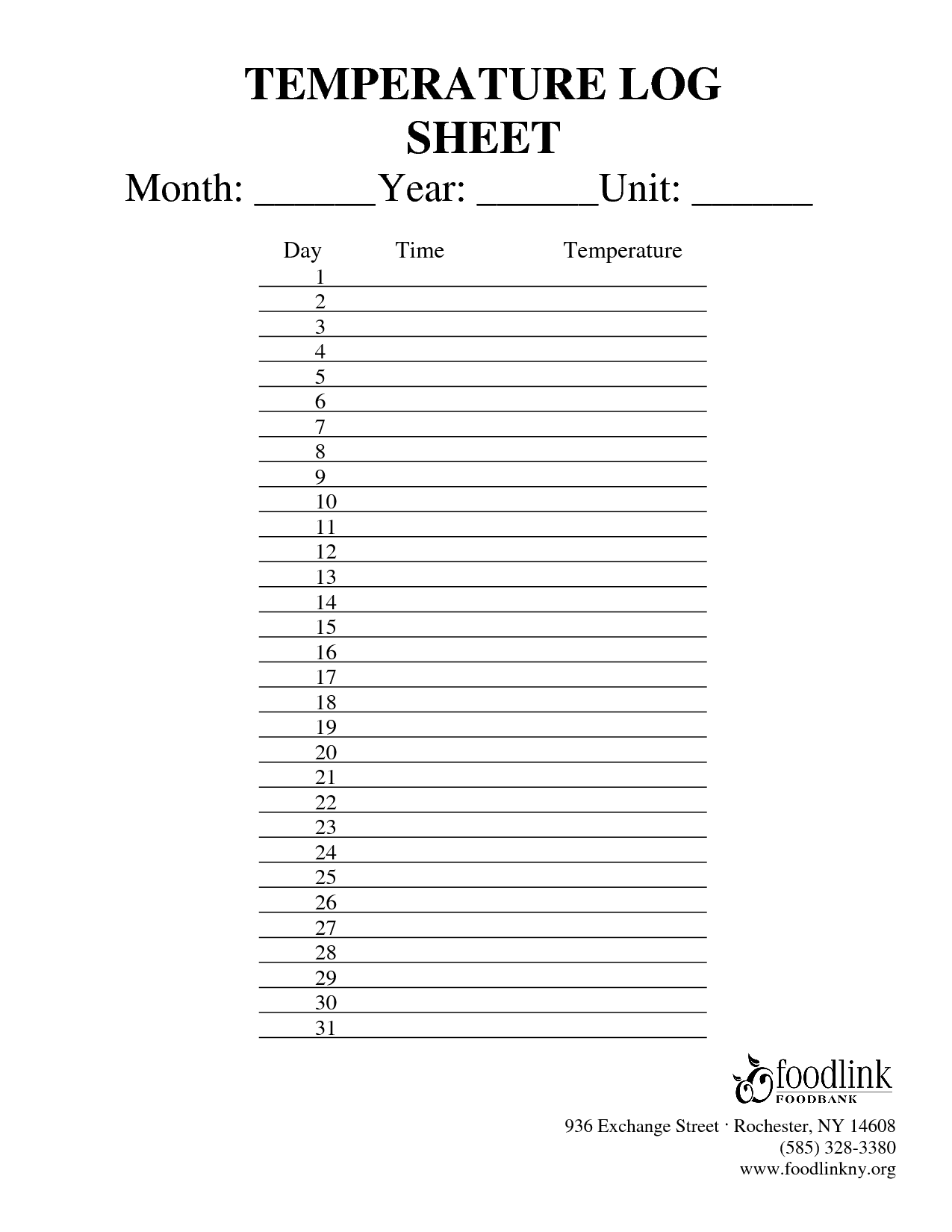 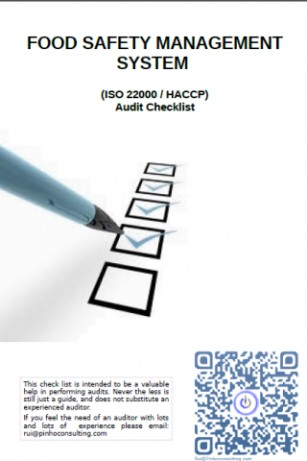 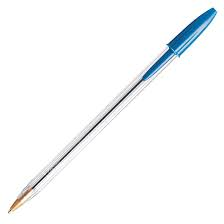 +
+
+
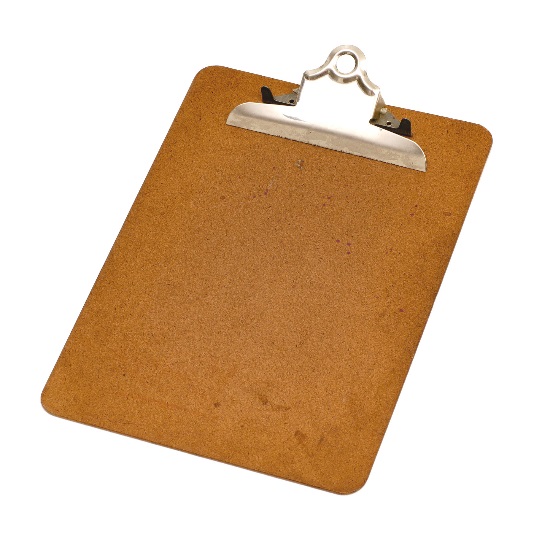 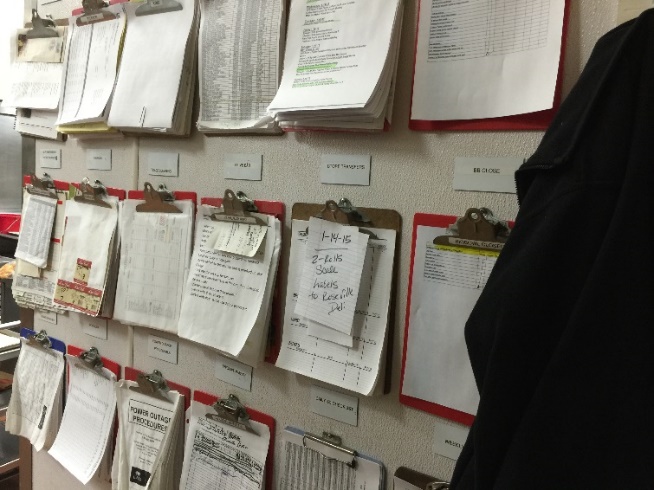 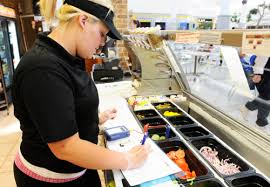 =
+
[Speaker Notes: So how does “Food Safety” and food outlets look today?]
SureCheck
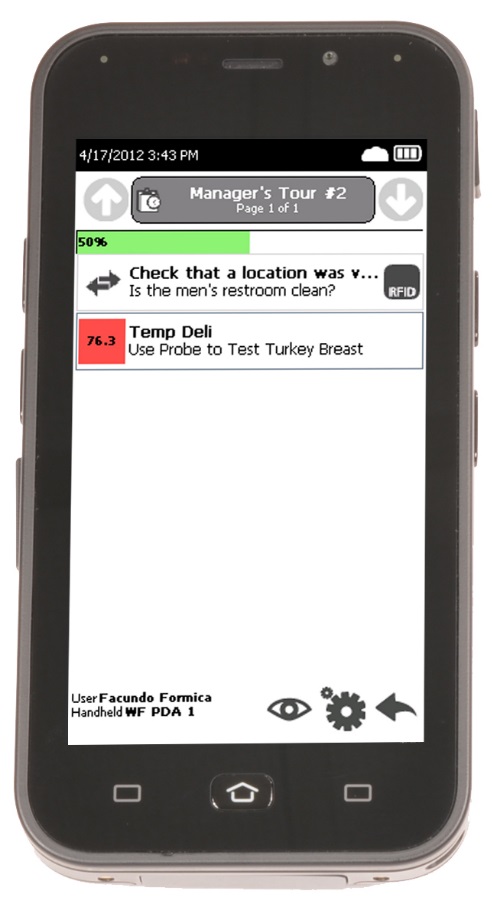 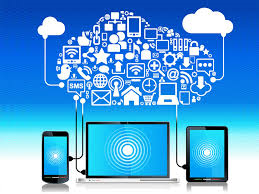 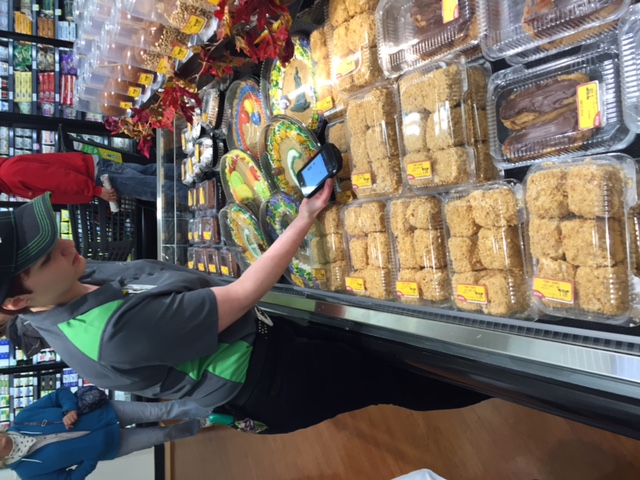 [Speaker Notes: Device is called SurerCheck Advantage with a suite of sensors which manages and monitors employee behavior with respect to each and every product. Checklists reflect specific elements that make up the food safety program while maintaining a digital record of safe and prudent practices.]
Overview - What is SureCheck™
13
Automated solution that provides intelligent checklist-based logging and monitoring for food safety and management of employee-assigned tasks
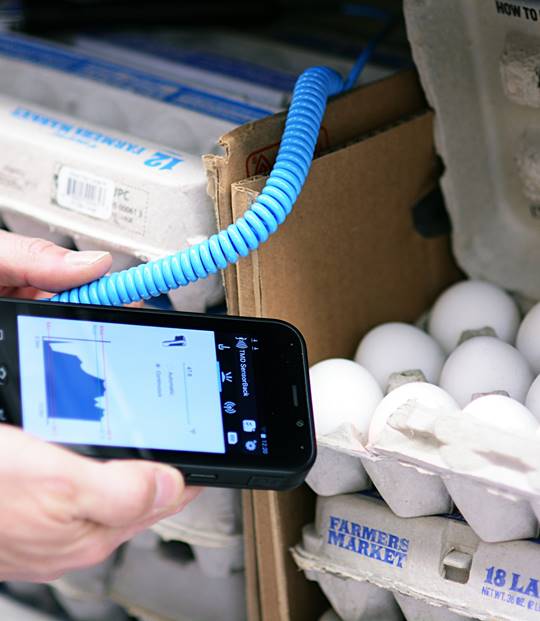 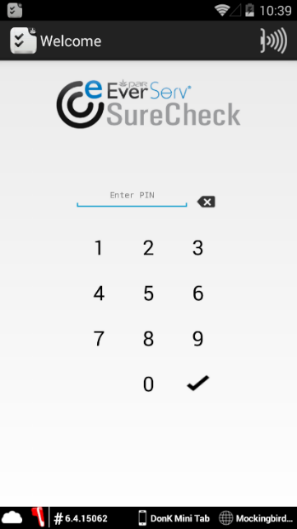 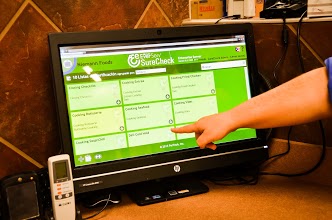 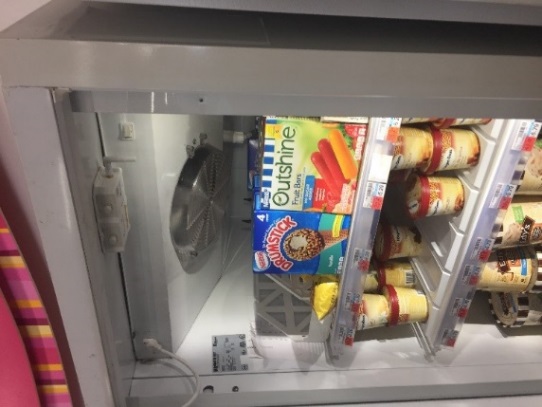 Measurement
Monitoring
Improvement
Task Management
SureCheck – Intelligent Checklist Solution
14
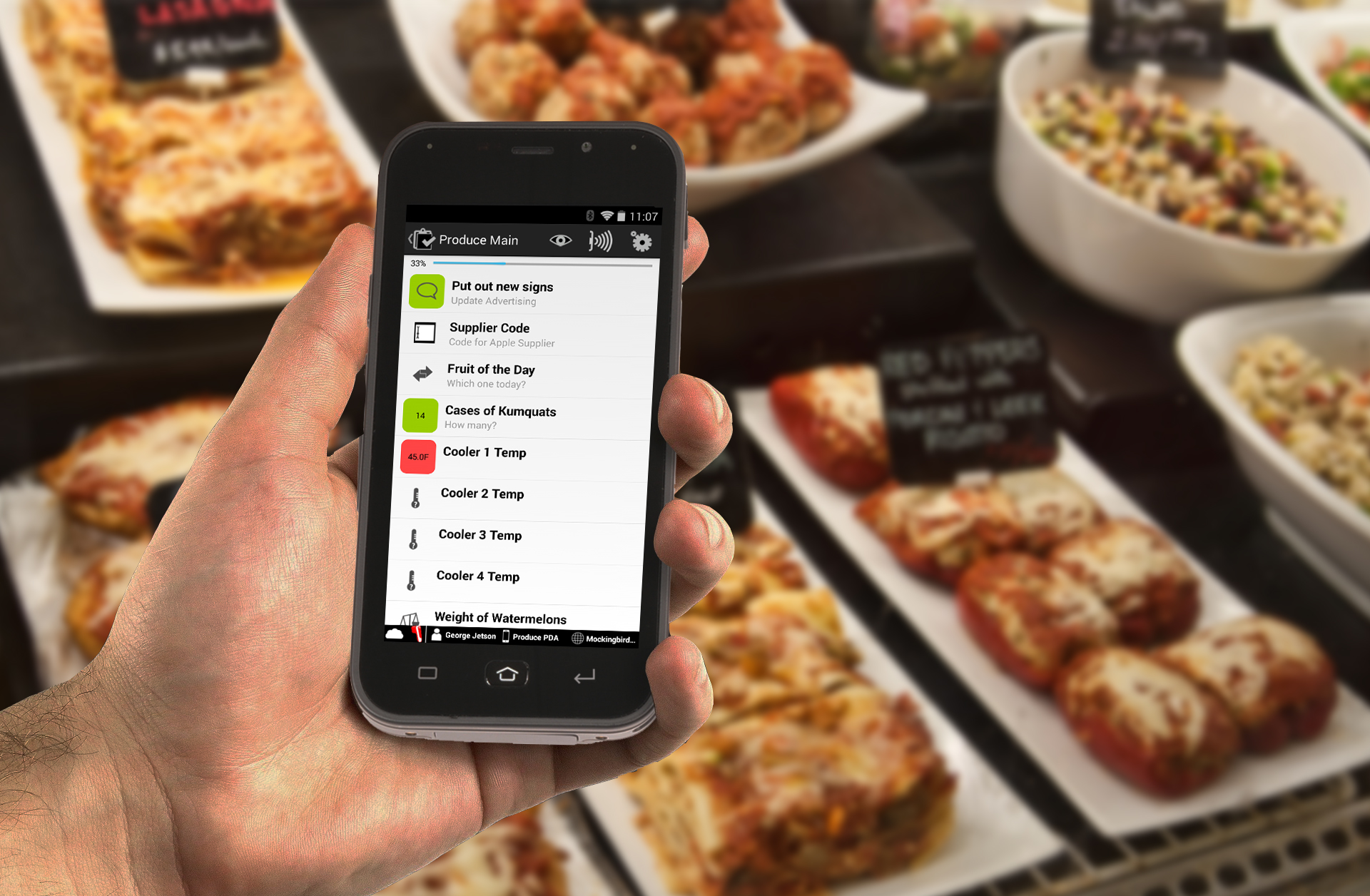 Business- began in 2012 (Operational Saving coupled with Food Safety)
Smartphone Handheld – “SureCheck Advantage”
MDM, USB tethered probe, Infrared Temp, 3D barcode scanner, product lookup barcode scanning, and internet, Camera, RFID temp & location  
Installed in > 15,000 locations across 12 countries 
17 different languages 
Technologies include: Amazon Cloud hosting, Intel chip processing, Bluetooth, Common Client architecture, Node j.s, Mongo db, & Jira 
PAR Technology: hardware design and process development, firmware, internet reporting, hosting subscription and system implementation solution.  All in one.
Confidential and Proprietary
[Speaker Notes: Food Safety in the Information Age]
SureCheck Technology Architecture
15
Amazon and Azure Cloud Hosting 
Mobile platforms – Android & iOS support (Windows slated for release Q1)
Flexibility through API Integration
Business Intelligence (BI) Extract Capability 
Non-proprietary integration with Sensors
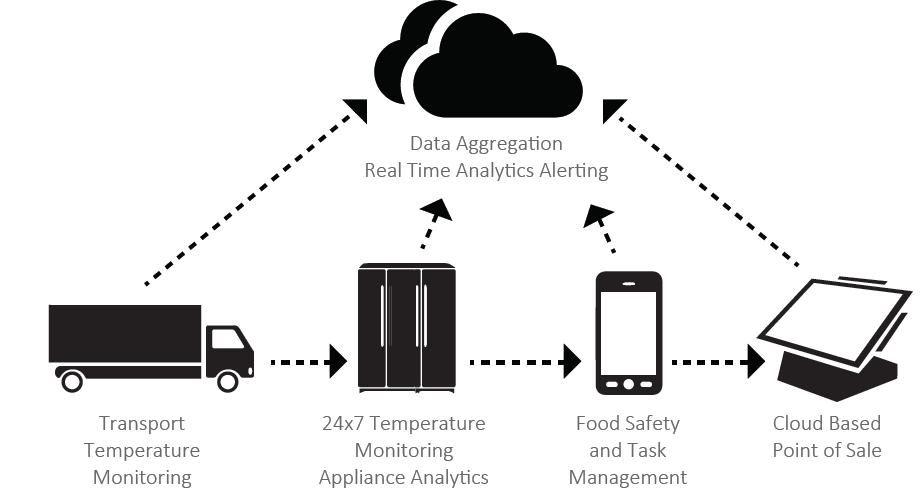 Snapshot of Business
16
Business Drivers
ROI- operational efficiency
Major time and labor savings 
Regulatory Compliance 
Liability Reduction  
Ancillary values 
Training, Visibility, Loss Prevention, & Verification
SureCheck Snapshot- Sept. 2017 
Installed in 15,000 locations
24,000 individual devices on the system
785,000 unique users in SC enterprise  
39M observations 
262,000 violations
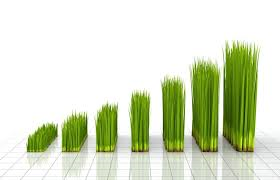 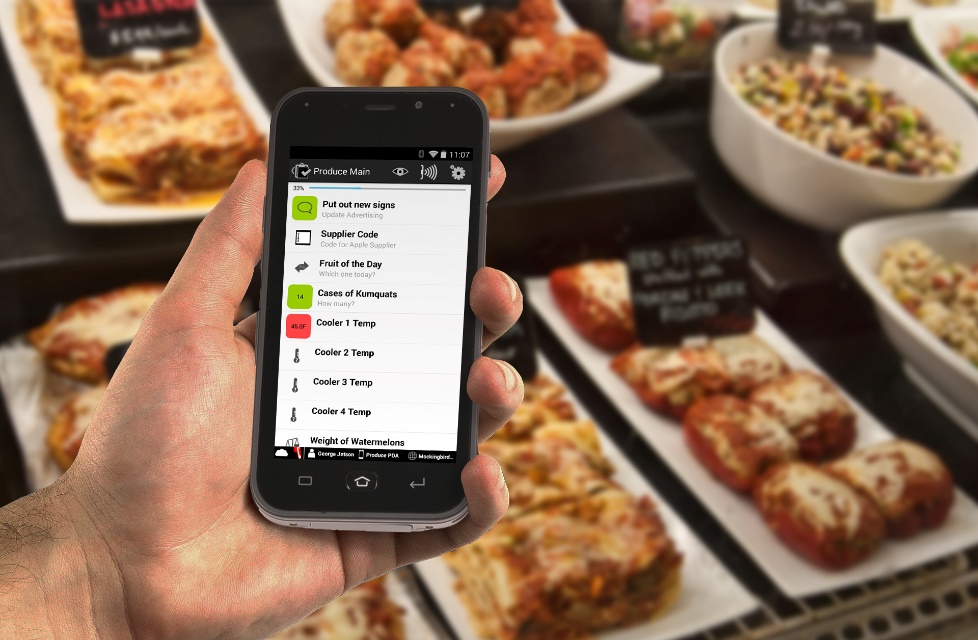 [Speaker Notes: JWS 3 Slide]
Daily Compliance Metrics – 2020 Vision
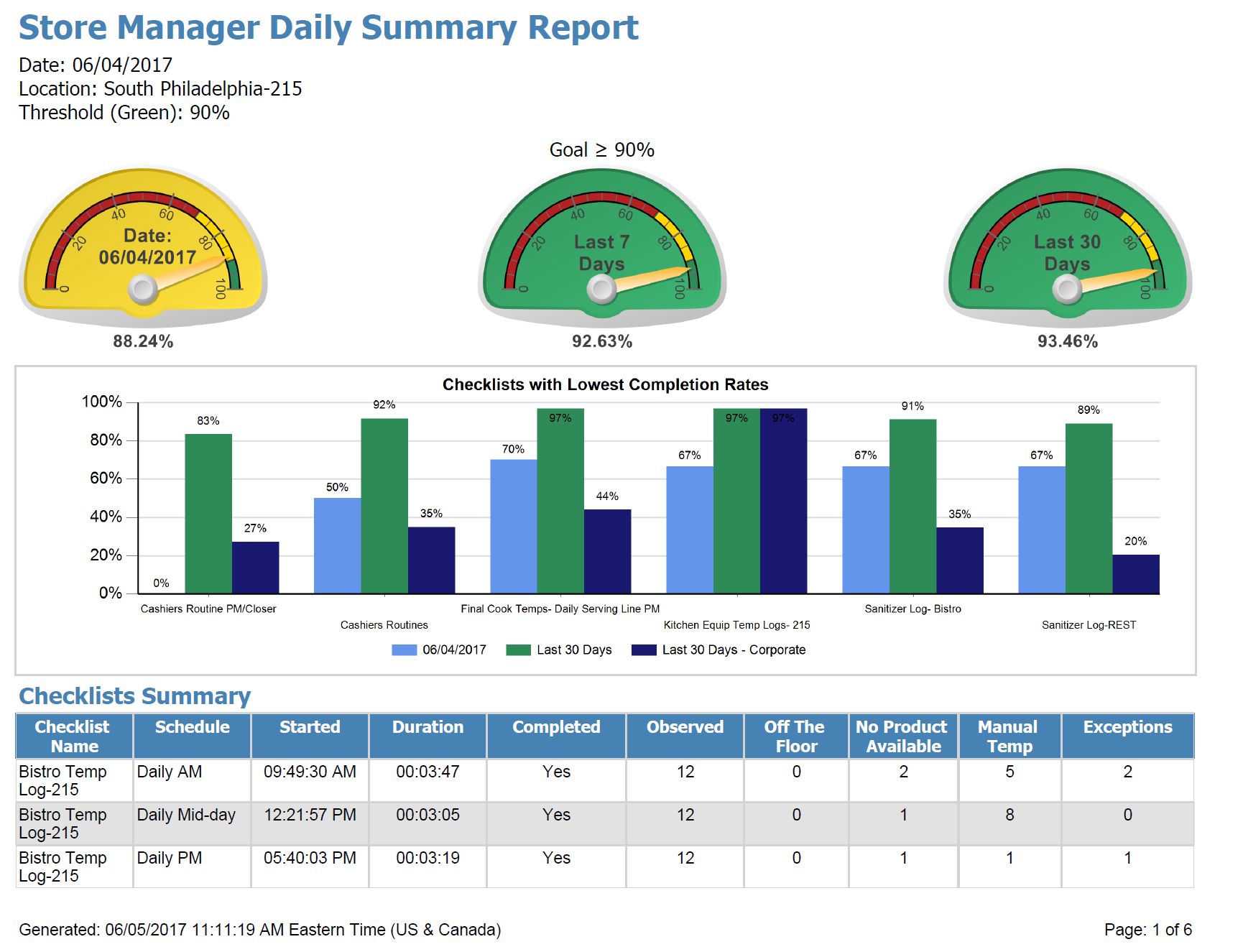 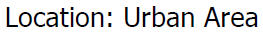 CONFIDENTIAL MATERIAL
[Speaker Notes: Additional 30% increase in execution after manager report]
Traditional Checklist VS. Intelligent Checklists
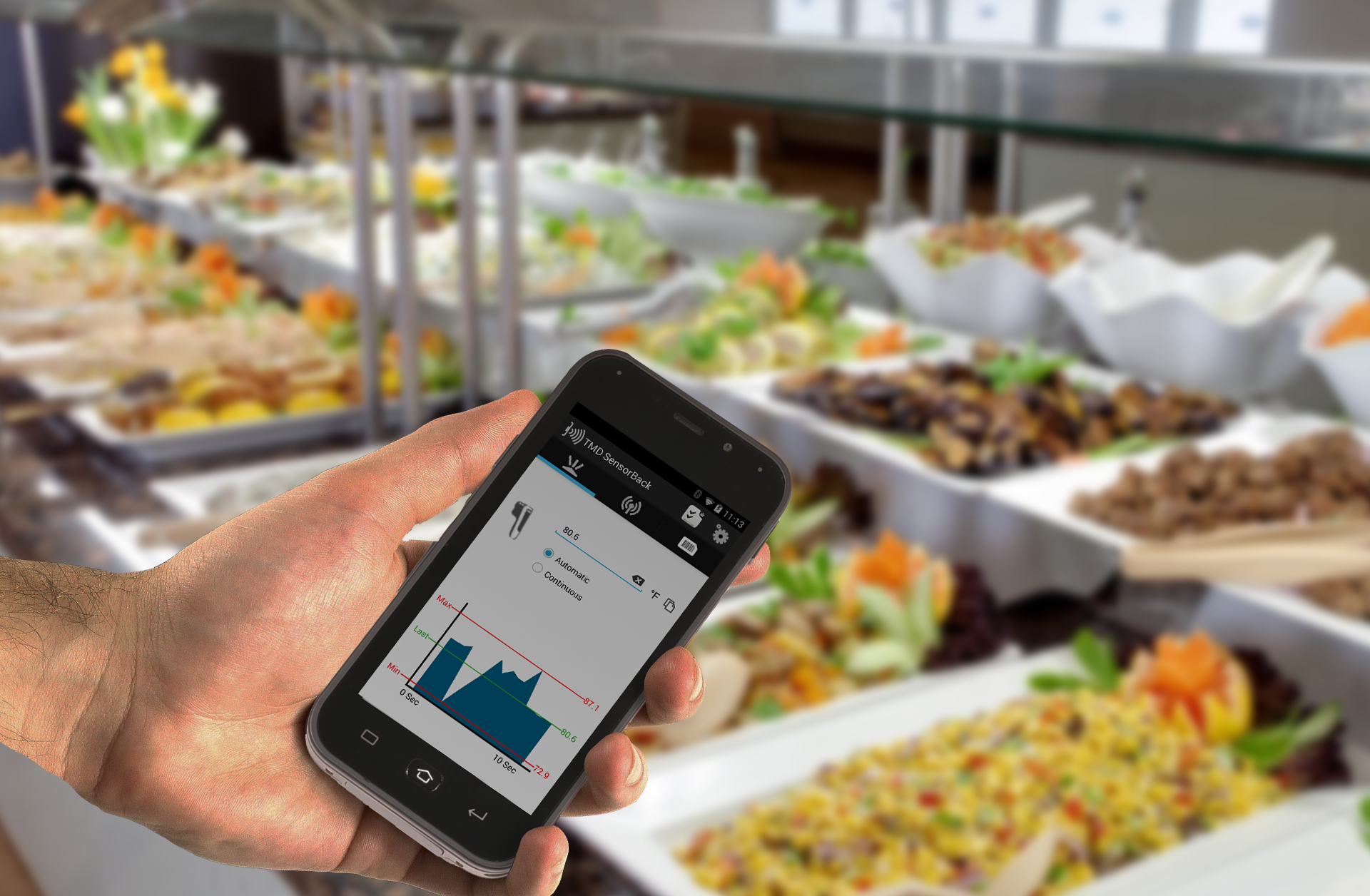 Traditional Checklist
Paper & Pencil
Potential for fraud – Able to change history
Must remember to complete
Difficult to find historical information
Almost impossible to spot trends
Storage space required
Intelligent Checklist
Electronic
Electronically secured and verifiable
Reminder/alert to complete
Easy to query, data available in real-time
Valuable decision support data
Data stored in the “cloud”
VS
Trust is like Paper. Once it is crumpled up, it can never be perfect again
19
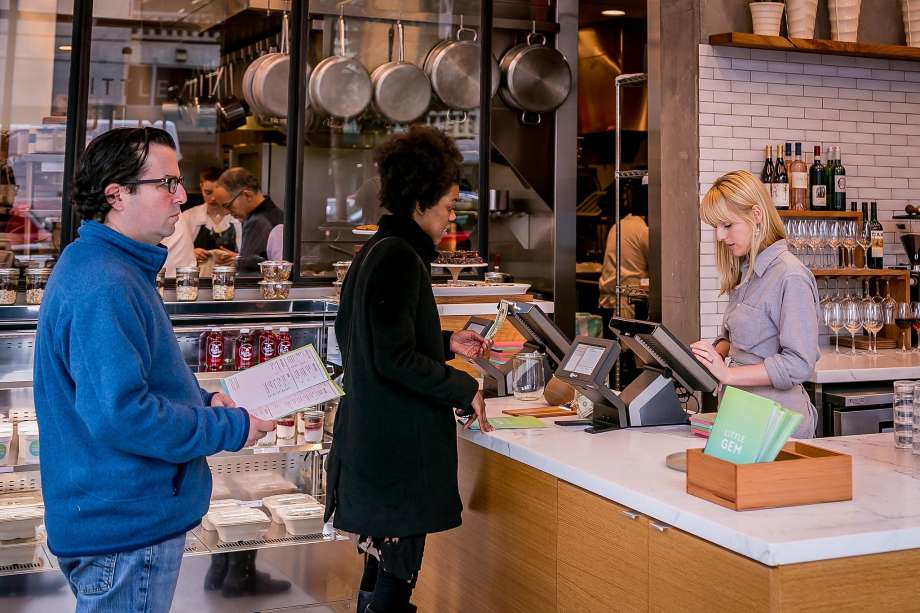 Questions and Answers?
20
21